Урок - 1 (ток в средах) № 84.  раздел (VI) «Эл. ток в различных средах»
ТЕМА:/т16/ Основные положения электронной проводимости металлов.
ЦЕЛИ: Знания учащихся об электрическом токе в металлах и электролитах.
Задачи: СОЗДАТЬ УСЛОВИЯ ДЛЯ ПОНИМАНИЯ УЧАЩИМИСЯ ЭЛЕКТРОННОЙ ПРОВОДИМОСТИ МЕТАЛЛОВ, ПОДТТВЕРЖДЕННОЙ ОПЫТАМИ К. РИККЕ (1901Г), МАНДЕЛЬШТАМОМ И ПАПАЛЕКСИ (1913Г) И СТЮАРТОМ И ТОЛМЕНОМ (1916Г); ДЛЯ УСВОЕНИЯ ПОНЯТИЙ <ДИССОЦИАЦИЯ>, <РЕКОМБИНАЦИЯ>, <ЭЛЕТРОЛИЗ>, ГАЛЬВАНОСТЕГИЯ>, <ГАЛЬВАНОПЛАСТИКА>, <ХИМИЧЕСКИЙ ЭКВИВАЛЕНТ>, <ЭЛЕКТРОХИМИЧЕСКИЙ ЭКВИВАЛЕНТ>; ДЛЯ УСВОЕНИЯ ЗАКОНОВ ЭЛЕКТРОЛИЗА.
ТИП УРОКА:
ВИД УРОКА:
ДЕМОНСТРАЦИИ:
 1.Электролиз сульфата меди.   2.Сравнение проводимости воды и раствора соли.   3.Зависимость сопротивления электролитической ванны от длины, сечения концентрации и температуры.
ДЕМОНСТРАЦИИ:
 1.Электролиз сульфата меди.   2.Сравнение проводимости воды и раствора соли.   3.Зависимость сопротивления электролитической ванны от длины, сечения концентрации и температуры.
БНП ан№18. 7. 8
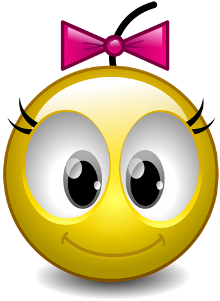 Домашнее задание.
Тема №16 
§§ 109,110,119,120
 гр3 1106 1156 1157 1158 1149
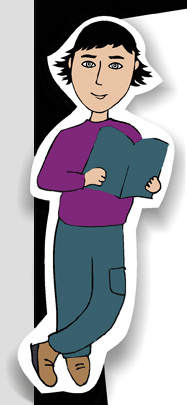 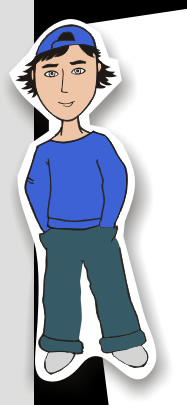 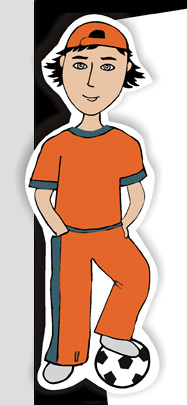 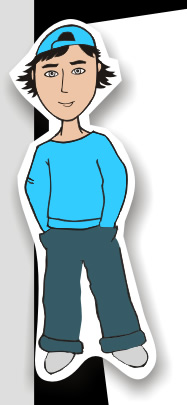 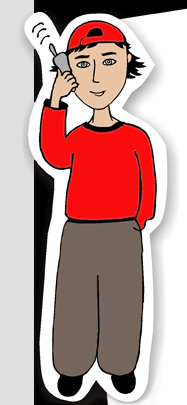 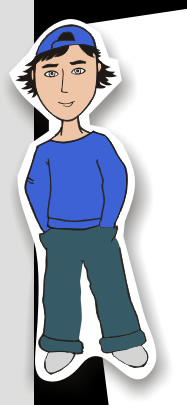 «Как доказать, что ток в металлах - есть упорядоченное движение электронов?»
Что такое рекомбинация?
Физика 10
Тема №16
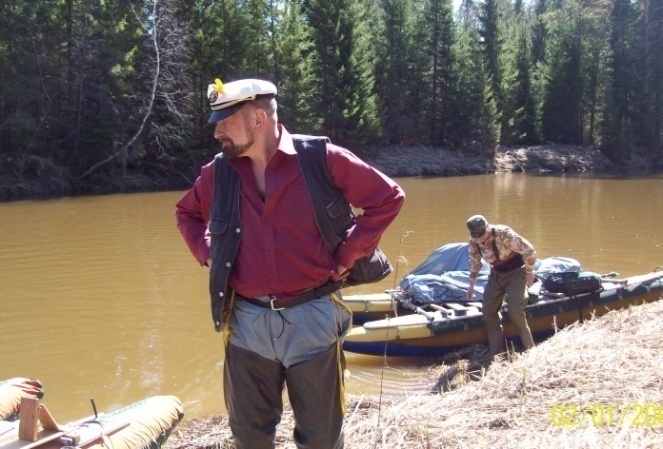 Электрический
ток
в электролитах
Физика от физика, стр.41
ПРОВОДНИКИ
– Ме, эл-литы, плазма
ДИЭЛЕКТРИКИ –изоляторы
I = e n Sv
ПОЛУПРОВОДН.- плохие…!?
"шагом   марш!"
ТОК   В  Ме
электронный газ
vе     мм/с
vПОЛЯ = 300 000км/с
1.электронный газ      
2. з-ны Н               
3…с ионами                             
4. Ке  иону полностью…
квантовые з-ны
1.электронный газ      
2. з-ны Н               
3…с ионами                             
4. Ке  иону полностью…
квантовые з-ны
1901   Рикке
1913 Мандельштам, Папалекси    
1916 Стюарт, Толмен
движение 
электронов
- двигаются
-  m/q =
ЭЛЕКТРИЧЕСКИЙ   ТОК - 
направленное  движение  заряженных ….
ТОК  В  ЭЛЕКТРОЛИТАХ
чистая ?
посолить
движение 
катионов и
 анионов
в распл. и е
"шагом   марш!"
диссоциация
нейтрализуются
Вr       К
динамическое                        
  равновесие
рекомбинация
H2O= 81
ТОК  В  ЭЛЕКТРОЛИТАХ
1    M
F
q
q
1   M
M
M
NAe  n
F    n
NA
ne
ne
NA
NA
m =
q
e =
Электролиз-процесс
 выделения на…
в-в входящ.  в …
в… окислительно-
восстановит. процесса.
"шагом   марш!"
1874 г
m1 -…иона
n – валентность
Nm1 = m (в-ва)
k =
ne = qиона
N=
1. m=kq= kIt
m1=
k- эл.хим. эквивал
химический…
m=
2.
const Фарадея
F=96500Кл/моль
Антикоризийные
           Ni-ние, о Cu, хромир, золоч…
2. Гальванопластика
         Якоби 1836г (отслаиваемые…)          
                    Пушкин, полиграфия,
3. Гальваностегия 
                  чистые Cu, Al,
Урок - 2 (ток в средах) №85. раздел (VI)
ТЕМА: /зт18/ Электрический ток в электролитах. 
Законы элктролиза.
ЦЕЛИ: Закрепление знаний учащихся по теме 18.
Задачи: СОЗДАТЬ УСЛОВИЯ ДЛЯ ЗАКРЕПЛЕНИЯ ЗНАНИЙ УЧАЩИХСЯ ПО ТЕМЕ.
ТИП УРОКА:
ВИД УРОКА:
ДЕМОНСТРАЦИИ:
ХОД УРОКА:
Урок - 3 (ток в средах) №86. раздел (VI)
ТЕМА: /лр.№9/ Определение заряда электрона.
ЦЕЛИ: Практические навыки учащихся в определении заряда электрона.
Задачи: СОЗДАТЬ УСЛОВИЯ ДЛЯ РАЗВИТИЯ ПРАКТИЧЕСКИХ НАВЫКОВ В РАБОТЕ С ЭЛЕКТРОЛИТИЧЕСКИМИ ВАННАМИ, ВЕСАМИ; ДЛЯ МСПОЛЬЗОВАНИЯ ЗАКОНОВ ЭЛЕКТРОЛИЗА.
ТИП УРОКА:
ВИД УРОКА:
ДЕМОНСТРАЦИИ:
ХОД УРОКА:
Лабораторная работа №8
А
Измерение электрохимического эквивалента меди (заряда электрона).
Оборудование:
амперметр, реостат, электролитическая ванна,
 источник тока, соединительные провода, весы,
 часы.
ход работы:
1. Соберём цепь по схеме:
СиSO4
Стр.
1   M
1   M
NAk n
NAe n
СuSO4
1. m = kIt
k=(mк -mн )/It
k =
e =
Вывод: электрохимический эквивалент меди равен…., тогда заряд электрона …..Кл.
1   M
1   M
NAk n
NAe n
1. m = kIt
СиSO4
k=(mк -mн )/It
k =
e =
Вывод: электрохимический эквивалент меди равен…., тогда заряд электрона …..Кл.
1.Включай источник тока только после ПРОВЕРКИ учителя.
2. Два провода к вольтметру и в сторону.                                                 
3. С (+)  источника  на  (+) амперметра.
4. Собрать последовательную цепь,  включив  ключ и на (-) источника тока и проверить её. 
5. Включить в цепь вольтметр! (+) и – на  приборах означают лишь правило их включения, на источнике недостаток и избыток электронов!!!
6. СНЯВ ПОКАЗАНИЯ ПРИБОРОВ РАЗОМКНУТЬ ЦЕПЬ
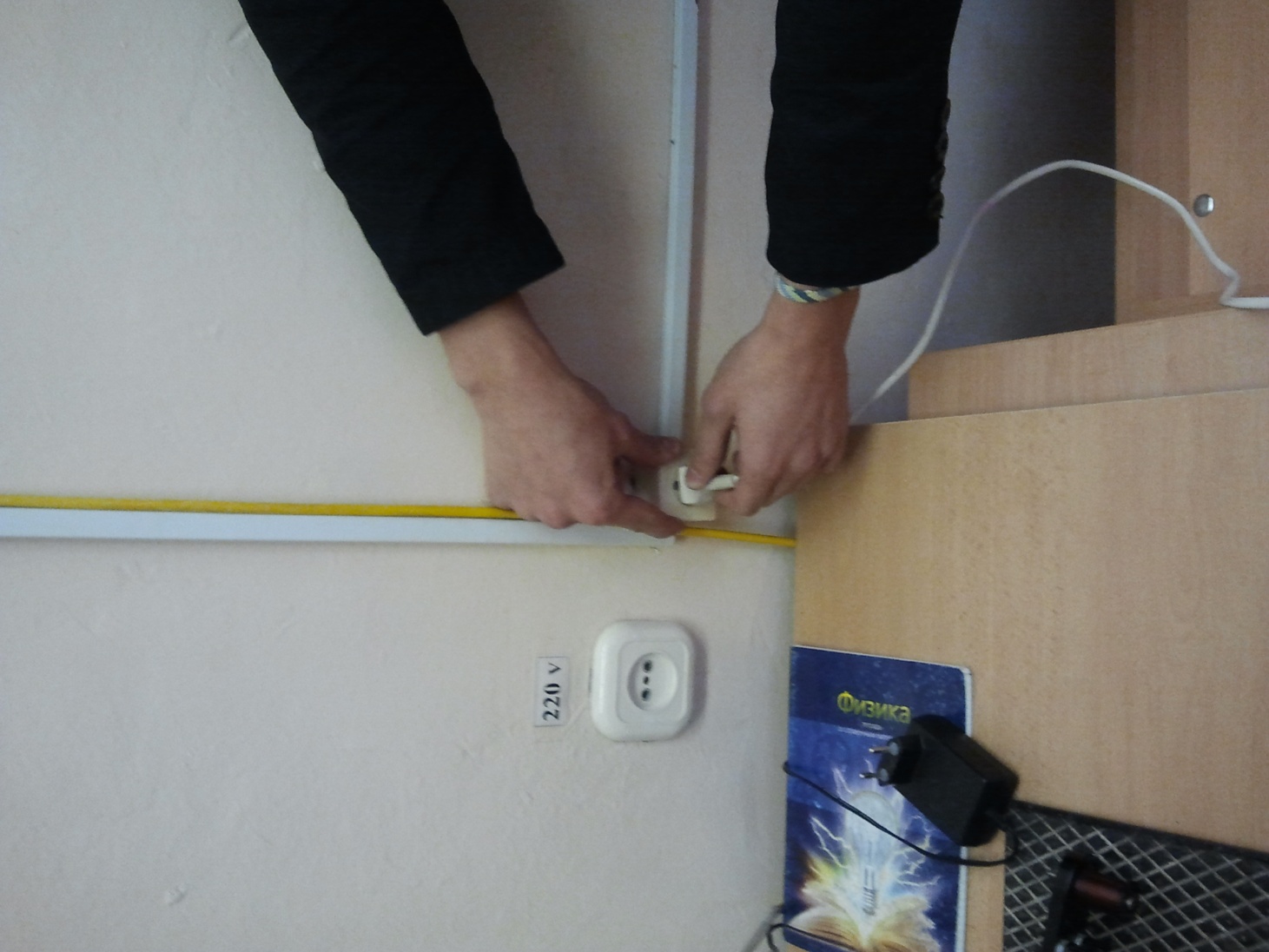 При выключении источника, ДЕРЖАТЬ и вилку и розетку!!!
1
2
3
n1  >n2 > n3
В какой ванне выделится больше меди?
I0=I1=I2=I3=
m1  =m2 = m3
n1  >n2 > n3
2
I1=I2+I3
1
m1 =m2 + m3
3
В какой ванне выделится больше меди?
16-1, Стр.21
16-2.
60 Вт
220В
4В
16-2.а) Как сделать, чтобы лампочка 4В горела нормально?
б) Как прекратить горение этой лампочки? ( 3 варианта )
в) Как изменяется накал лампочки в 220В при горении маленькой?
16-3. Как  меняется сила тока между двумя сетками, опущенными в проточный электролит? (По течению, против течения). /Одинаково/
16-4. Почему  больше меди выделяется на стороне обращенной к другому электроду?  Как сделать чтобы было равномерно? анодом окружить катод)
16-5. Для чего при никелировании в качестве анода ставят никелевую пластинку? Будет ли отлагаться никель, если никелевую пластинку заменить другим металлом?
16-6. Изолированные проводники, окруженные влажным воздухом, обычно плохо удерживают заряды. Почему? ируется на изоляторах и они становятся проводниками).
В
м
60 Вт
4В
1027.
220В

E =
d
1
3
2
n1  >n2 > n3
m1        m2      m3
I0=I1=I2=I3=
В какой ванне выделится больше меди?
2
I1=I2+I3
n1  >n2 > n3
1
m1       m2      m3
3
В какой ванне выделится больше меди?
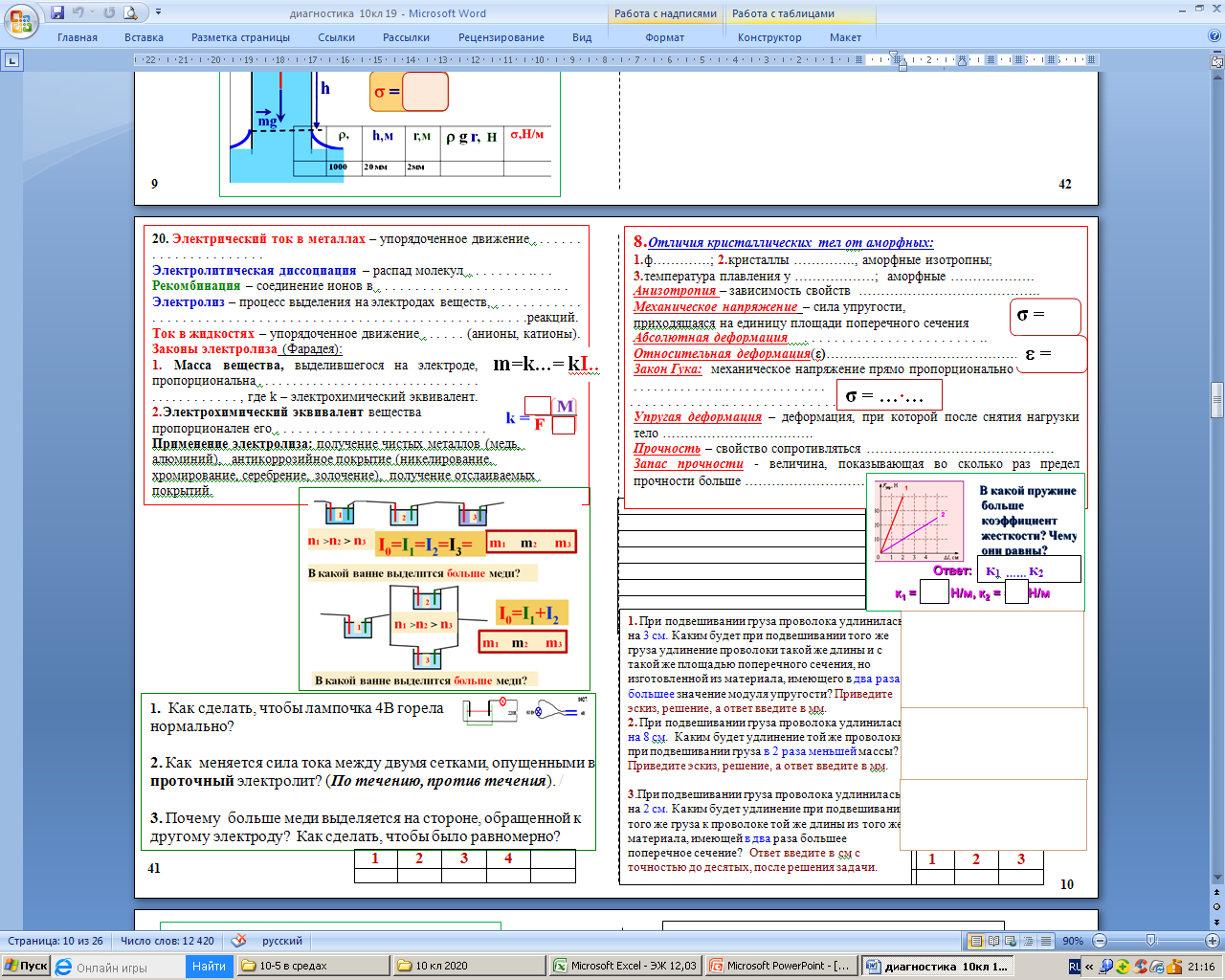 СuSO4
Диагн/ Стр.42
1   M
1   M
1. m = kIt
k=(mк -mн )/It
k =
e =
Вывод: электрохимический эквивалент меди равен…., тогда заряд электрона …..Кл.
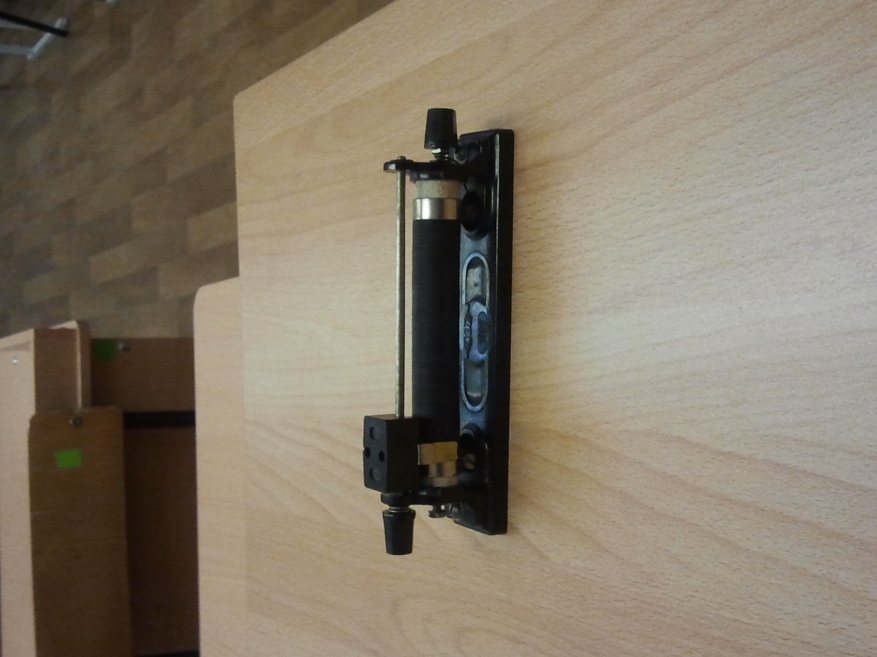 R
 L
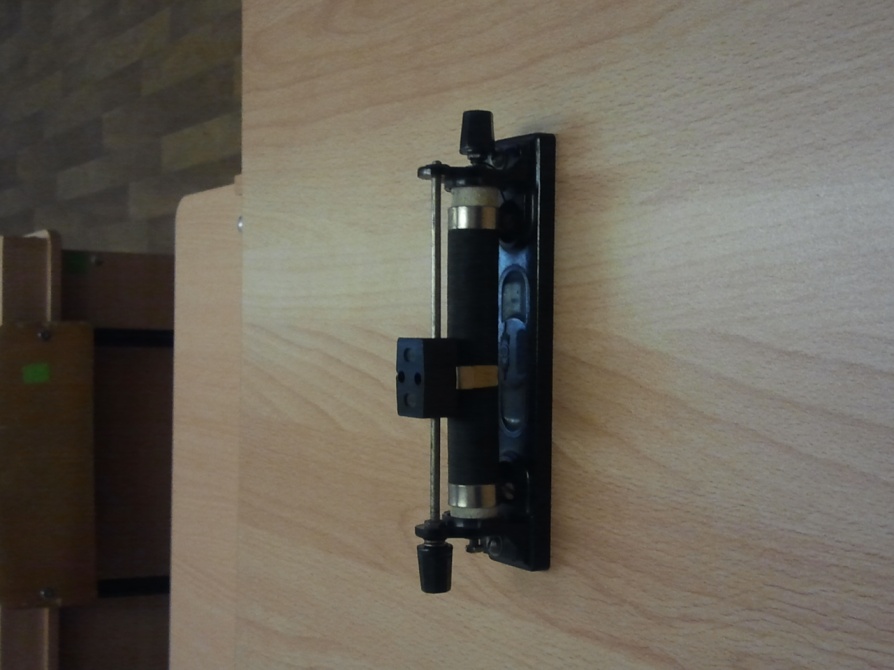 реостаты   R=f(L)
R
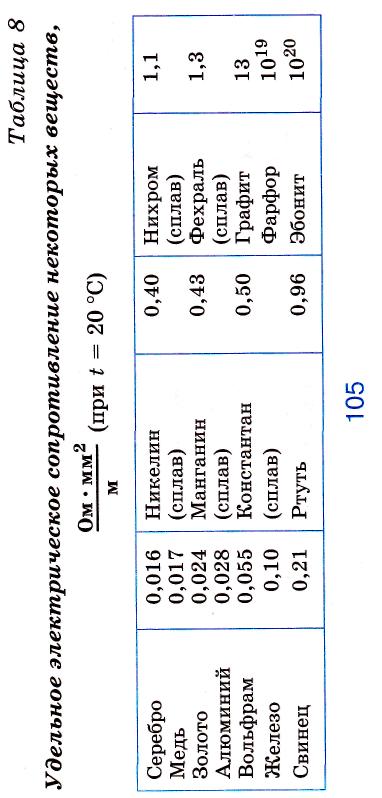 R=
удельное 
сопротивление
 =
 =
L
RS
R1мм 2
1
1м
S
S
L
шахты
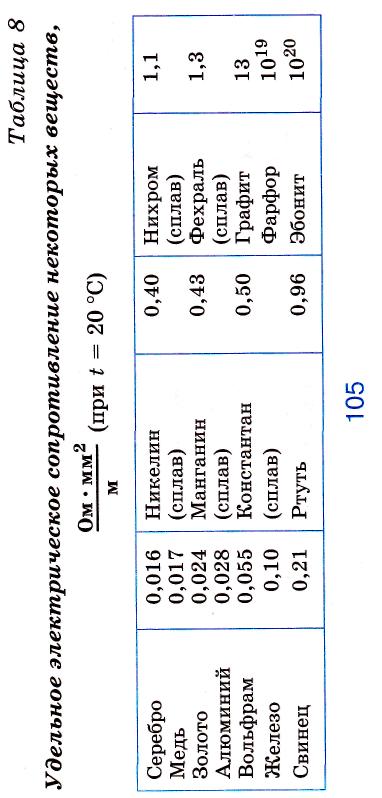 Вывод:  удельное сопротивление данного проводника составляет примерно (      )  Ом мм2/м, вероятно он сделан из …..
«Как доказать, что ток в металлах - есть упорядоченное движение электронов?»
Что такое рекомбинация?
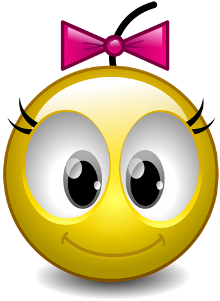 Домашнее задание.
Тема №16 
§§ 109,110,119,120
 гр3 1106 1156 1157 1158 1149
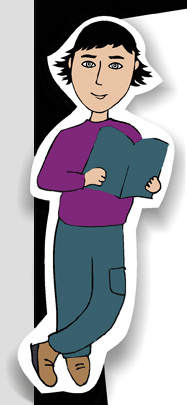 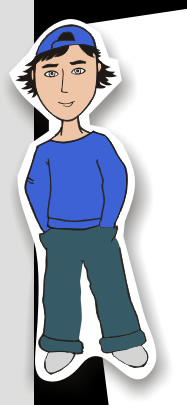 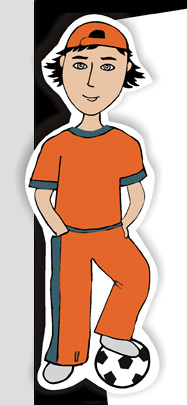 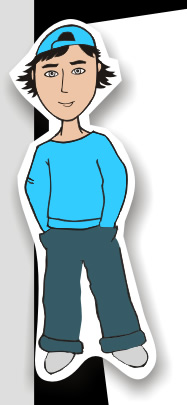 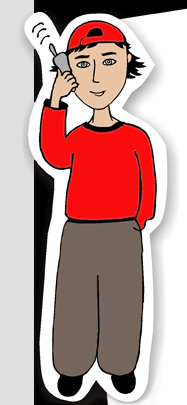 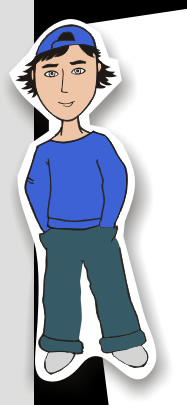 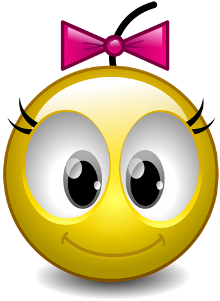 Домашнее задание.
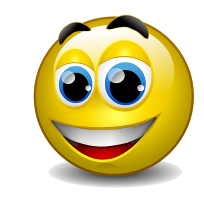 Л.р№5 
Гр1-10
к КР№3 (60б) Гр1 1016 1017 1018 982 771   т14
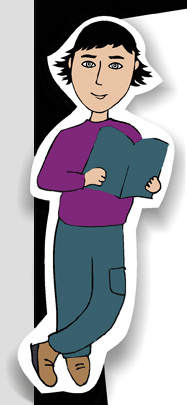 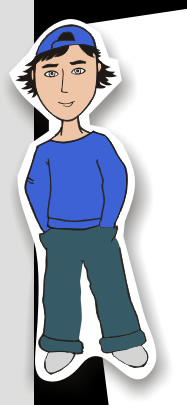 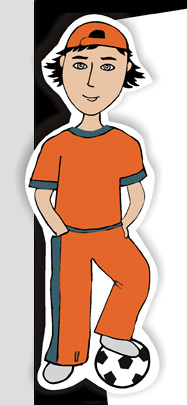 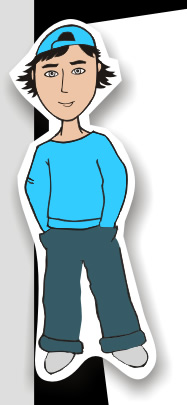 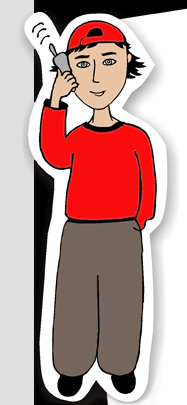 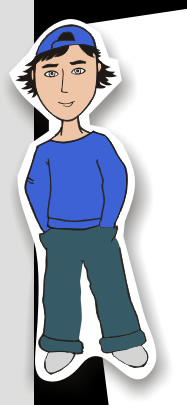